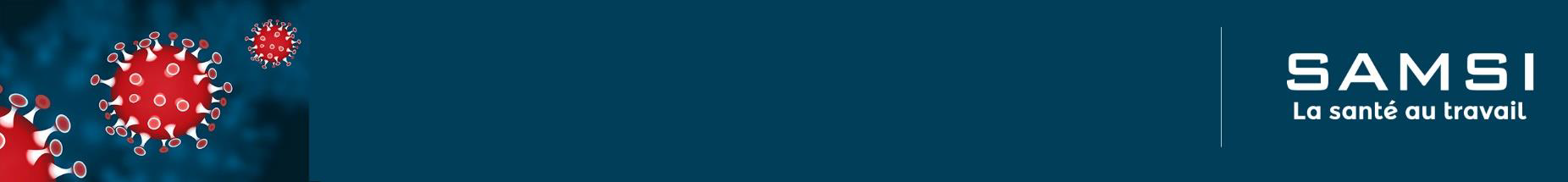 GUIDE PREPARATOIRE A LA REPRISE D’ACTIVITEDECONFINEMENT – COVID 19
1
REPRISE D’ACTIVITE – DECONFINEMENT – COVID 19
Chronologie des évènements et positionnement du guide
2
SOMMAIRE
Niveau technique
Les outils et les machines
Les protections
Les tenues de travail
Les points de nettoyage
Résumé « niveau technique »

Niveau humain
Le retour dans l’entreprise
Accompagner les collaborateurs
L’esprit d’équipe
Résumé « niveau humain »

Points d’attention

Liens Utiles

Besoin d’aide ? D’Accompagnement ? De conseil ?
Le déconfinement
Reprise d’activité
Phase préparatoire
Plan de reprise d’activités
Gestes barrières

Niveau organisationnel
Réflexion participative
Personnes externes
Activité en interne
Vision globale de l’activité
La communication
Résumé « niveau organisationnel »
Sommaire interactif : Possibilité en cliquant sur les  sous-titres d’accéder aux différentes parties
3
REPRISE D’ACTIVITE – DECONFINEMENT – COVID 19
DECONFINEMENT
4
REPRISE D’ACTIVITE – DECONFINEMENT – COVID 19
La pandémie COVID 19 a obligé le gouvernement à prendre des décisions exceptionnelles, inédites qui ont eu des conséquences directes sur votre entreprise, par l’arrêt brutal de vos activités incompatibles avec les mesures annoncées.


C’est l’heure pour vous de reprendre vos activités. Il va falloir penser et s’organiser différemment. Croire que l’on peut reprendre les choses là où on les a laissées serait une erreur !  Penser au travers des modalités d’un déconfinement.

Cette étape de déconfinement est une situation nouvelle dans le monde du travail. Il n’existe pas de modèles auxquels se référer. Par contre, ce qui est sûr, c’est que chacun a son rôle à jouer pour une réussite collective, qui doit considérer les sphères professionnelles et individuelles.

Partant de ce postulat tout est à inventer, à créer…

			 Le « Comment faire ? » reste donc à définir
DECONFINEMENT



REPRISE D’ACTIVITES
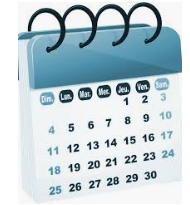 Sommaire
5
REPRISE D’ACTIVITE – DECONFINEMENT – COVID 19
Avant la reprise d’activité un bilan / diagnostic doit être établi, celui-ci sera le point de départ, qui vous permettra une projection sur l’activité future possible,  au travers de l’identification des activités qui vont pouvoir redémarrer.


Nous vous invitons à identifier les points suivants :

Conséquences économiques, humaines et sociales de l’arrêt de l’entreprise

Identifier les leviers, les ressources à disposition dans le cadre de cette reprise (Etat, région, branches, service de santé, …)

Identifier les activités possibles à la reprise en corrélation avec les directives de déconfinement, les faisabilités économiques, les ressources humaines…

Répondre à la question : « De quoi ai-je besoin pour reprendre ? »

Objectifs  Etablir un plan de reprise d’activité
DECONFINEMENT


PHASE PREPARATOIRE
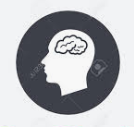 Sommaire
6
REPRISE D’ACTIVITE – DECONFINEMENT – COVID 19
Le plan de reprise d’activité (P.R.A.), pour chacune des activités possibles, devra questionner 3 niveaux de réflexion, liés les uns aux autres :

Organisationnel

Technique

Humain

Ce guide, que nous vous proposons pour établir votre P.R.A., a pour objectif d’engager une réflexion globale sur les organisations, avant leur remise en « marche » de façon participative. Relancer une dynamique d’entreprise, qui tiendra compte du contexte  de déconfinement, et ce quel que soit votre typologie.



Point d’attention votre P.R.A. devra être ajusté, complété, corrigé au fur et à mesure des directives gouvernementales, régionales en lien avec les modalités de déconfinement.
DECONFINEMENT


PLAN DE REPRISE D’ACTIVITES
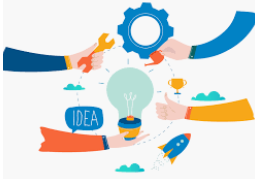 Sommaire
7
REPRISE D’ACTIVITE – DECONFINEMENT – COVID 19
DECONFINEMENT

GESTES BARRIERES
ORGANISATIONNEL
TECHNIQUE
HUMAIN
LES GESTES BARRIERES
Point clé 
Toutes les entreprises en phase de déconfinement devront répondre au respect des gestes barrières dans l’organisation de leurs activités.

Distanciation sociale

Lavage des mains (eau/savon) ou désinfection par gel hydro-alcoolique

Gants (si besoin)

Port de masque en fonction de la situation

Nettoyage des locaux, des points de contact, des outils… avec un virucide NF 14476

Alerte si symptômes ou si contact avec un cas COVID suspecté ou avéré
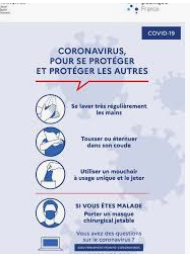 Sommaire
8
REPRISE D’ACTIVITE – DECONFINEMENT – COVID 19
NIVEAU ORGANISATIONNEL
9
REPRISE D’ACTIVITE – DECONFINEMENT – COVID 19
Comment dynamiser une organisation avec les objectifs poursuivis de santé et de performance ? 

Organiser la reprise en intégrant l’ensemble des acteurs internes, externes et les destinataires finaux dans la réflexion des organisations futures, ainsi que dans leurs mises en œuvre.

Point clé Réussite collective
NIVEAU ORGANISATIONNEL

REFLEXION PARTICIPATIVE
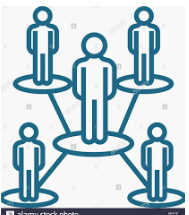 Sommaire
10
REPRISE D’ACTIVITE – DECONFINEMENT – COVID 19
Comment organiser l’activité transverse, avec des personnes externes à mon entreprise, afin de limiter les contacts, de respecter la distanciation sociale … ?


Exemples 

Organiser un sens de circulation : différencier l’entrée de  la sortie 

Gérer le flux de personnes, de clients en limitant le nombre en fonction des espaces disponibles : largeur des couloirs, nombre de postes…

Baliser la distanciation sociale à respecter : bandes au sol, repères sur un mur, enlever une chaise sur deux dans une salle d’attente, autour d’une table, …

Laisser les portes ouvertes afin d’éviter les points de contact, limiter les zones accessibles

Protocoliser l’accueil de toute personne entrant dans votre entreprise : entretien téléphonique avant l’arrivée pour informer des possibilités et des protocoles

Organiser le nettoyage régulier des locaux : surfaces, points de contact (interrupteurs, poignées de portes…) avec un produit virucide NF 14476 et plusieurs fois par jour

Organiser la traçabilité nécessaire avec l’utilisation d’un stylo à usage unique, ou soumis à désinfection ou supprimer toutes signatures…

…
NIVEAU ORGANISATIONNEL

PERSONNES EXTERNES
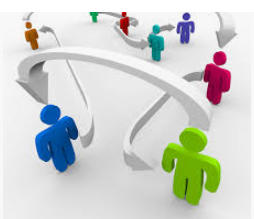 Sommaire
11
REPRISE D’ACTIVITE – DECONFINEMENT – COVID 19
Comment organiser l’activité en interne afin de limiter les contacts, de respecter la distanciation sociale … ?

Exemples 
Mettre en place, si possible, une organisation en télétravail : permet de diminuer le nombre de personnes dans un open space, en bureau partagé

Elargir les plages horaires de travail afin de diminuer le nombre de salariés présents dans les locaux pour réduire les croisements de salariés dans les couloirs, à l’entrée, dans les vestiaires, en salle de pause ainsi que sur les postes de travail

Organiser les réunions en interne via des systèmes Skype, Zoom,… de bureau à bureau, ne conserver que les réunions utiles à l’activité en cours 

Organiser et planifier les pauses afin de maitriser le flux des salariés en salle de pause : élargir les horaires, organiser le nettoyage

Ne plus permettre l’utilisation des machines collectives type distributeurs de boissons, d’alimentation, les fontaines à eau …
NIVEAU ORGANISATIONNEL

ACTIVITE EN INTERNE
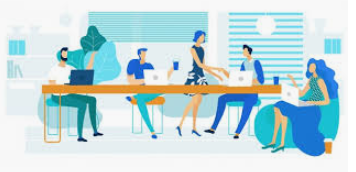 Sommaire
12
REPRISE D’ACTIVITE – DECONFINEMENT – COVID 19
Comment organiser l’activité en interne afin de limiter les contacts, de respecter la distanciation sociale … ?

Exemples 

Organiser le passage de consignes via des outils dématérialisés ou diminuer le nombre d’interlocuteurs lors des transmissions

Eviter ou réduire les déplacements physiques en interne et/ou en externe : analyser ceux-ci, leur bien fondé pour apporter une réponse organisationnelle, technique afin de les supprimer


Organiser les temps de nettoyage et de désinfection en interne indispensable : nettoyage des outils, des surfaces de contact, des espaces… Considérer cette nouvelle tâche dans le temps de travail effectif. Sur 8 heures de travail combien de temps sera consacré à cette nouvelle activité 1h, 2h, 0h30, 0h15…?

Organiser le nettoyage et la désinfection des tenues de travail : externalisation, consignes de nettoyage données aux salariés

Organiser sur le temps de travail des moments consacrés au nettoyage des mains avec un accès facilité à un point d’eau avec savon et essuies mains jetables.
NIVEAU ORGANISATIONNEL

ACTIVITE EN INTERNE
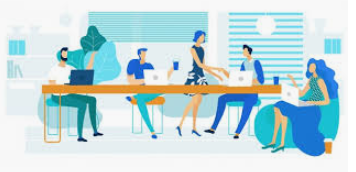 Sommaire
13
REPRISE D’ACTIVITE – DECONFINEMENT – COVID 19
Comment organiser son activité avec une vision globale différente dans ce contexte de déconfinement ? 

Exemples 

Organiser une activité en drive : pour ce faire, différentes interrogations de faisabilité des locaux, formation du personnel, process sur l’organisation des commandes, des livraisons, organisation des marchandises, diminution du nombre de références ….

Gérer le  flux : pour une activité qui était sans prise de RDV, basée sur  la disponibilité à la demande des clients (coiffeur par ex.), mettre en place la prestation avec prise de RDV : maitriser le nombre de clients dans un même espace, gérer les espaces en fonction des demandes et des prestations à effectuer, éviter des croisements du personnel, des clients, des fournisseurs ...

Organiser les postes de travail avec un espace suffisant : espacer la distance entre des opérateurs qui travaillent en face à face, ou en côte à côte sur des lignes de production lors d’opérations d’approvisionnement ou de conditionnement. Cette organisation peut interroger les cadences pour compenser les mesures de distanciation sur poste, par leur diminution.

Organiser l’activité pour une mise en rayon uniquement avant l’ouverture du magasin aux clients : intégrer les fournisseurs pour cette mise en place pour se coordonner sur la réception des marchandises, décaler et/ou agrandir les plages horaires des mises en rayon, modifier l’horaire d’ouverture du magasin (9h au lieu de 8 h 30). Si des besoins de mises en rayon en journée sont nécessaires, baliser la zone afin d’en limiter l’accès pendant le réapprovisionnement
...
NIVEAU ORGANISATIONNEL

VISION GLOBALE DE L’ACTIVITE
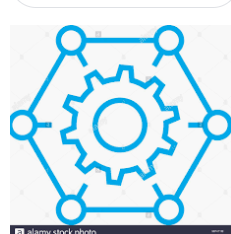 Sommaire
14
REPRISE D’ACTIVITE – DECONFINEMENT – COVID 19
La mise en œuvre de toutes ces actions doit s’intégrer dans l’organisation d’une stratégie de COMMUNICATION

Qu’est ce que je dois communiquer ? 
Les changements organisationnels, les décisions, les modalités de mises en œuvre
Les activités redémarrées
Les protocoles liés à la nouvelle organisation (gestes barrières)

A qui dois-je communiquer ?
A tous les acteurs internes, externes et les destinataires finaux

Comment dois-je communiquer ?
Différents canaux à disposition : affichages, messages SMS, mails, appels téléphoniques, réunions visio, Skype …
Le choix sera fonction du message à communiquer, des interlocuteurs visés, des impacts des modifications, …

Votre stratégie de communication doit permettre également un retour du terrain, de l’activité réelle afin d’ajuster au fur et mesure l’organisation en lien avec vos objectifs de santé et de performance.
NIVEAU ORGANISATIONNEL

LA COMMUNICATION
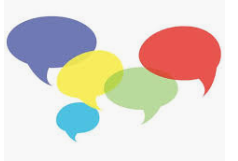 Sommaire
15
NIVEAU ORGANISATIONNEL : En résumé
Sommaire
16
REPRISE D’ACTIVITE – DECONFINEMENT – COVID 19
NIVEAU TECHNIQUE
17
REPRISE D’ACTIVITE – DECONFINEMENT – COVID 19
NIVEAU TECHNIQUE

LES OUTILS ET LES MACHINES
Comment concevoir le travail de demain avec les machines et les outils utilisés jusqu’à présent tout en tenant compte des contraintes actuelles ?


Exemples 

Identifier les outils et les machines nécessaires à l’activité (re)pensée : les lister

Définir dans quel(s) cadre(s) ils seront utilisés : pourquoi ? Par qui ? De quelle manière ?

Vérifier l’état des machines et des outils qui vont être utilisés : vérification des réglages, de l’état et du fonctionnement avant utilisation.

Définir le lieu où ces machines/outils seront utilisés et les réaménager si besoin : il se peut que vous deviez changer d’emplacement les machines ou les outils du fait des gestes barrières à mettre en place.

Limiter les risques de transmission entre les salariés et les outils : attitrer un ou plusieurs outils/machines à un seul salarié, désinfecter les machines/outils après chaque rotation de salarié, recouvrir avec des éléments jetables …

…
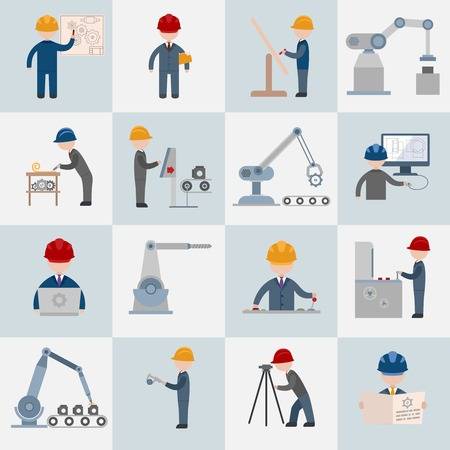 Sommaire
18
REPRISE D’ACTIVITE – DECONFINEMENT – COVID 19
NIVEAU TECHNIQUE

LES PROTECTIONS
Comment protéger les salariés au poste de travail ?


Exemples 

Identifier les postes ayant besoin de protection : poste en contact avec du public, poste étant dans un milieu potentiellement contaminé 

Identifier la nature des protections à mettre en place : Est-ce une barrière physique ou immatérielle ? A quel endroit ? Le temps de mise en place ?

Les salariés seront-ils protégés le temps de la mise en place des protections ?

Identifier les impacts de la mise en place de ces protections : Les protections mises en place sont-elles efficaces ? Les protections ont-elles eu d’autres effets que ceux recherchés ? Les protections mises en place changent-elles la façon de travailler des salariés ? Les salariés sont-ils en difficulté pour réaliser le travail à cause de la mise en place de ces protections ? Les protections doivent-elles être réajustées ? 

…
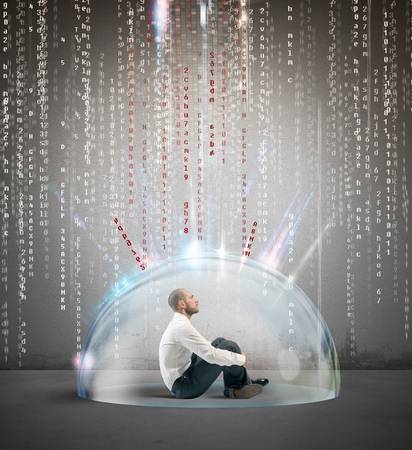 Sommaire
19
REPRISE D’ACTIVITE – DECONFINEMENT – COVID 19
NIVEAU TECHNIQUE

LES TENUES DE TRAVAIL
Comment s’assurer de la bonne gestion des tenues de travail ? 

Exemples 

Mise en place d’une tenue travail adaptée à l’activité et aux contraintes actuelles : tenues de travail protégeant le corps, facilement lavables et devant tenir compte des contraintes du métier (ex : si le salarié travail à côté d’un four, on ne l’équipe pas d’une polaire).

Eviter les contacts entre la tenue de travail et la tenue personnelle : prendre en compte l’étape de changement entre la tenue de travail et la tenue personnelle, séparer les tenues sales et les tenues propres (casiers à deux compartiments, deux sacs différenciés …).

…
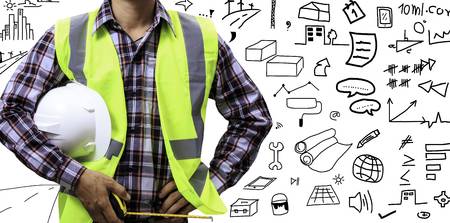 Sommaire
20
REPRISE D’ACTIVITE – DECONFINEMENT – COVID 19
NIVEAU TECHNIQUE

LES POINTS DE NETTOYAGE
Comment assurer l’accès à l’hygiène au poste de travail ?


Exemples 

Mise en place d’un point de nettoyage adapté à proximité du poste de travail : des points d’eau et du savon, des douches, du gel hydro-alcoolique …

Entretenir les points d’eau, les douches,…

Maintenir les stocks de gel hydro-alcoolique et son approvisionnement jusqu’au poste de travail ou à proximité.

Prévoir des points de collecte pour les déchets et leur évacuation.

Baliser les zones potentiellement contaminées jusqu’à ce que la désinfection soit réalisée (prévoir le matériel de balisage : cône, rubalise …).

Prévoir une zone/un lieu pour mettre en quarantaine un salarié potentiellement malade : un local dédié uniquement à la quarantaine, une zone délimitée avec un affichage …

…
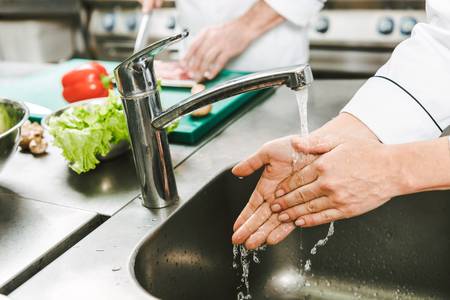 Sommaire
21
NIVEAU TECHNIQUE : En résumé
RESUME : NIVEAU TECHNIQUE
Sommaire
22
REPRISE D’ACTIVITE – DECONFINEMENT – COVID 19
NIVEAU HUMAIN
23
REPRISE D’ACTIVITE – DECONFINEMENT – COVID 19
Comment accueillir les salariés en mesure de reprendre une activité professionnelle ?

Exemples 
Réaliser un état des lieux « administratif » des salariés pouvant reprendre le travail et garder/reprendre le contact avec ceux devant rester chez eux pour cause d’arrêt maladie ou de garde d’enfant. 

Informer et expliquer les nouvelles organisations mises en place dans l’entreprise comme les modifications d’horaires, l’organisation des pauses, la prise des repas, l’accueil des personnes extérieures, les déplacements… (Cf. niveau organisationnel)

Informer les salariés sur les aspects RH afin qu’ils puissent s’organiser au mieux et adapter leur vie privée et professionnelle ( salaires, RTT, congés, tickets restaurant, heures supplémentaires, formations …)

Informer les salariés sur les restrictions médicales : selon les directives de la caisse d’assurance maladie, certaines pathologies / antécédents de maladie nécessitent que les salariés prennent l’avis de leur médecin traitant et le service de santé au travail avant la reprise. Il est important de diffuser cette information à tous les collaborateurs.

Eclairer les salariés sur la santé actuelle de l’entreprise et les projections futures  permet d’éviter les rumeurs. Une diffusion honnête de l’information réduira tout risque de conflit interne (nouvelles commandes, difficultés d’approvisionnement, perte de client, difficulté financière …)

…
NIVEAU HUMAIN

LE RETOUR DANS L’ENTREPRISE
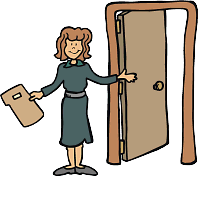 Sommaire
24
REPRISE D’ACTIVITE – DECONFINEMENT – COVID 19
Comment accompagner les salariés dans la reprise d’activité ?

Exemples 
S’intéresser à chaque salarié : chacun d’entre eux a vécu une période de « confinement » différente et chaque salarié est différent. Cette échange vous permettra de connaitre les ressources et les difficultés actuelles de vos collaborateurs. Bien sûr, les salariés restent libres de s’exprimer à ce sujet.

Orienter les salariés en difficultés vers des personnes ressources. Ces aides peuvent être internes (manager, RH, …) ou externes à l’entreprise (médecin traitant, médecin du travail, assistante sociale, cellule d’écoute psychologique …)

Former les salariés à leurs nouvelles activités : Les tâches affectées aux salariés seront probablement modifiées par manque d’effectif ou à cause de la réorganisation de l’activité. Afin de pas mettre en défaut les salariés, il est important de les former à ces changements (formation externe, formation ou tutorat en interne …).

…
NIVEAU HUMAIN

ACCOMPAGNER LES COLLABORATEURS
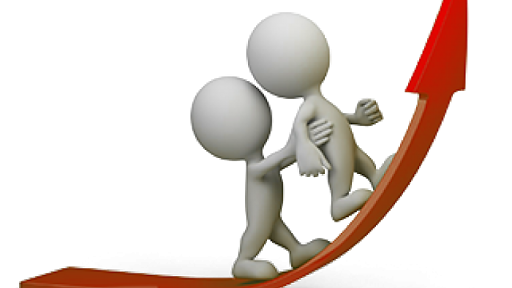 Sommaire
25
REPRISE D’ACTIVITE – DECONFINEMENT – COVID 19
Comment faire adhérer les salariés à la nouvelle organisation ?

Exemples 
Mettre en place des groupes de travail pluridisciplinaires et transversaux afin que les salariés participent à la réflexion sur les problématiques de l’entreprise et collaborent à la mise en place des solutions (réflexions sur le port du masque et des gants, réflexions sur les gestes de courtoisie comme s’embrasser ou se serrer la main, critiques et améliorations des mesures déjà mises en place …). 

Créer des temps d’échanges réguliers afin que les salariés aient la possibilité de « faire remonter »  leurs difficultés et que l’entreprise puisse informer ses collaborateurs des nouveautés (briefing Skype tous les matins, newsletter de l’entreprise tous les vendredis …).

Solliciter les représentants du personnel et le CSE (s’ils existent) pour co-construire la nouvelle organisation et permettre la communication de la volonté de l’entreprise et des difficultés/interrogations des salariés.

…
NIVEAU HUMAIN

ESPRIT D’EQUIPE
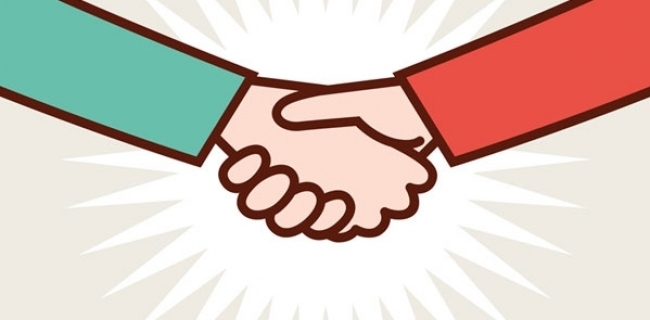 Sommaire
26
NIVEAU HUMAIN : En résumé
Sommaire
27
REPRISE D’ACTIVITE – DECONFINEMENT – COVID 19
La mise en place d’une  nouvelle organisation de vos activités, dans le contexte du déconfinement, doit continuer à s’intégrer dans votre politique globale d’évaluation des risques professionnels. 

Le contexte COVID 19 a entrainé la mise en place de mesures barrières. Le monde du travail doit s’adapter en faisant évoluer son organisation. Ces changements sont source de nouveaux risques qui doivent être évalués et prévenus. 

Exemples 
Elargissement des plages horaires peut mettre un salarié en posture de travailleur isolé

La mise en pace de protection devant un poste de travail en caisse, type plexiglass, change le relationnel entre le client et le salarié 

La désinfection des locaux, des points de contact implique l’utilisation plus régulière des produits chimiques

L’augmentation du système de vente par drive augmente les manutentions manuelles de charges
DECONFINEMENT



POINTS D’ATTENTION
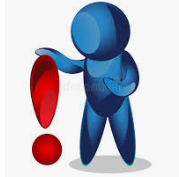 Sommaire
28
REPRISE D’ACTIVITE – DECONFINEMENT – COVID 19
DECONFINEMENT

LIENS UTILES
Site du gouvernement français concernant le COVID 19 : https://www.gouvernement.fr/info-coronavirus

Site de la région Occitanie : 
https://www.laregion.fr/-COVID-19-

Site de l’INRS (Institut National de Recherche et de Sécurité) : http://www.inrs.fr/actualites/COVID-19-et-entreprises.html

Site du SAMSI, votre Service de Santé au Travail :
https://www.samsi-31.org/informations/actualites/coronavirus-covid-19-informations-pratiques-numero-durgence
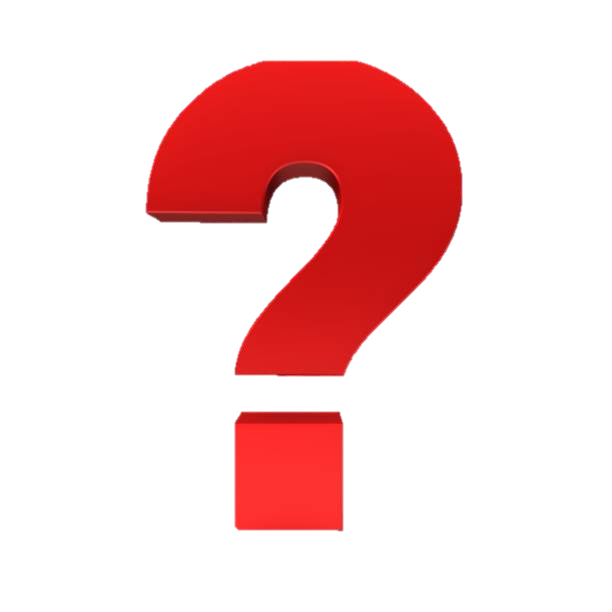 Sommaire
29
REPRISE D’ACTIVITE – DECONFINEMENT – COVID 19
DECONFINEMENT

ACCOMPAGNEMENT
CONSEILS
AIDES
Nos équipes sont mobilisées pour vous accompagner, vous aider et vous conseiller pour la mise en place de votre plan de reprise d’activité.

Pour ce faire, n’hésitez pas à nous contacter au 

05.62.15.02.00
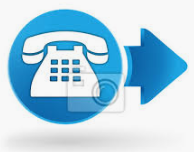 Sommaire
30